砼成型
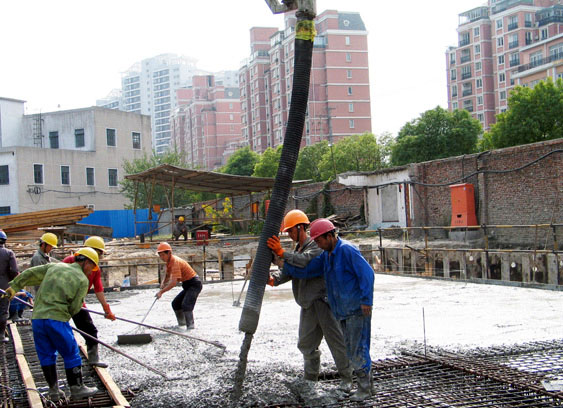 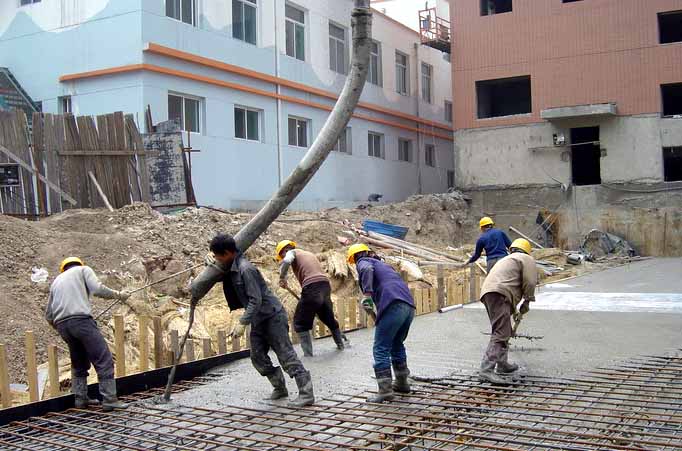 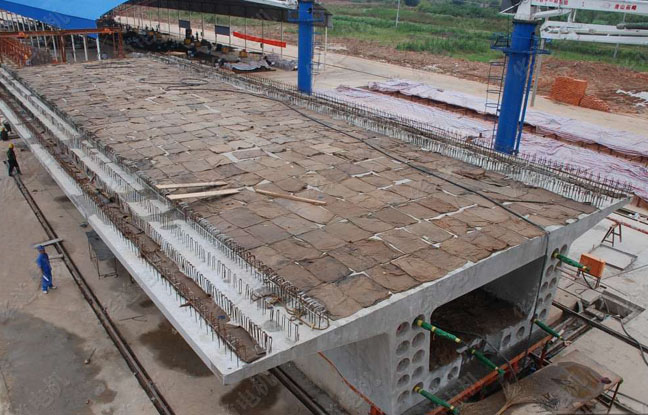 1  混凝土成型
砼成型过程包括浇筑与捣实，是砼工程施工的关键工序，直接影响砼的质量和整体性。
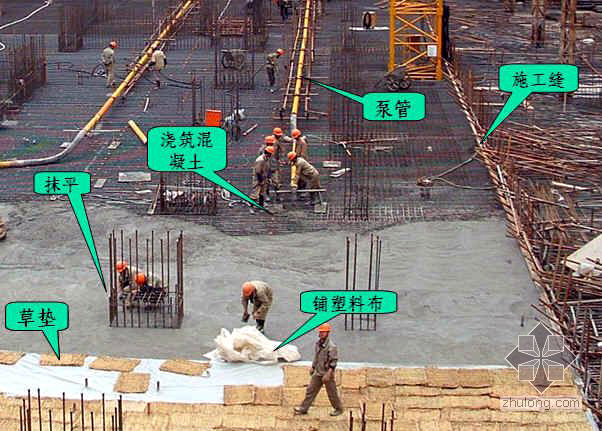 砼浇筑全景图
施工缝
泵送管
不能因拆装
泵送管而停
止新浇砼的
   振捣
浇筑砼
压实收光
铺塑料布
草垫
工人在新浇砼
上违规行走
共50页 第1页
1 混凝土成型
1.1  混凝土浇筑
1.1.1 砼浇筑前的准备工作
⑴ 检查模板的标高、位置及严密性，支架的强度、刚度、稳定性，清理模板内垃圾、泥土、积水和钢筋上的油污，高温天气
  模板宜浇水湿润；
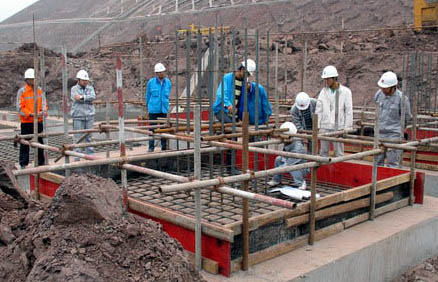 ⑵ 做好钢筋及预留预埋管线的验收和钢筋保护层检查，做好钢筋工程隐蔽记录；
⑶ 准备和检查材料、机具等;
      ⑷ 做好施工组织和技术、安全交底工作。
基础钢筋的隐蔽验收
共50页 第2页
1.1 混凝土浇筑
1.1.2 砼浇筑的一般要求
⑴ 砼须在初凝前浇筑：如已有初凝现象，则应再进行一次强力搅拌方可入模。如砼在浇筑前有离析现象，亦须重新拌合才能浇筑。
⑵ 砼浇筑时的自由倾落高度：对于素砼或少筋砼，由料斗、漏斗进行浇筑时，倾落高度不超过2m；对竖向结构(柱、墙)倾落高度不超过3m；对于配筋较密或不便于捣实的结构倾落高度不超过60cm。否则应采用串筒、溜槽和振动串筒下料，以防产生离析。
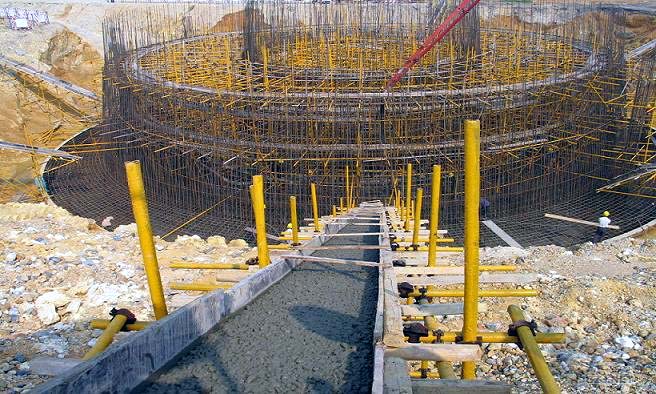 溜槽下料
⑶ 浇筑竖向结构砼前，底部应先浇入50～100mm厚与砼成分相同的水泥砂浆，以避免产生蜂窝、麻面及烂根现象；
共50页 第3页
1.1 混凝土浇筑
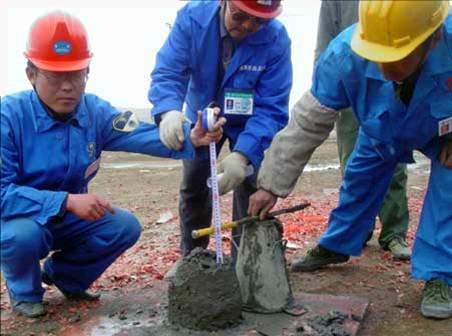 ⑷ 砼浇筑时的坍落度
坍落度是判断砼施工和易性优劣的简单方法，应在砼浇筑地点进行坍落度测定，以检测砼搅拌质量，防止长时间、远距离砼运输引起和易性损失，影响砼成型质量。
砼浇筑前的坍落度测定
砼浇筑时的坍落度(mm)
共50页 第4页
1.1 混凝土浇筑
⑸ 砼的分层厚度
    为使砼振捣密实，砼必须分层浇筑。其浇筑层厚度见下表：
砼浇筑层厚度（mm）
共50页 第5页
1.1 混凝土浇筑
⑹ 砼浇筑的允许间歇时间
      砼浇筑应连续进行，由于技术或施工组织上原因必须间歇时,其间歇时间应尽可能缩短，并在下层砼未凝结前，将上层砼浇筑完毕。砼运输、浇筑及间隙的全部不得超过下表的允许间歇时间：
砼运输、浇筑和间隙的允许时间（min）
⑺ 砼在初凝后、终凝前应防止振动
     当砼抗压强度达到1.2MPa时才允许在上面继续进行施工活动。
共50页 第6页
1.1 混凝土浇筑
1.1.3 普通砼的浇筑方法
1、台阶式柱基础：浇筑单阶柱基时可按台阶分层一次浇筑完毕，不允许留设施工缝，每层砼一次卸足，顺序是先边角后中间，务必使砼充满模板。
浇筑多阶柱基时为防止垂直交角处出现吊脚(上台阶与下口砼脱空)，可在第一级砼捣固下沉2～3cm暂不填平，在继续分层浇筑第二级砼时，沿第二级模板
  底圈将砼做成内外坡，外圈
  边坡的砼在第二级砼振捣过
  程中自动摊平，待第二级砼
  浇筑后，将第一级砼齐模板
  顶边拍实抹平。
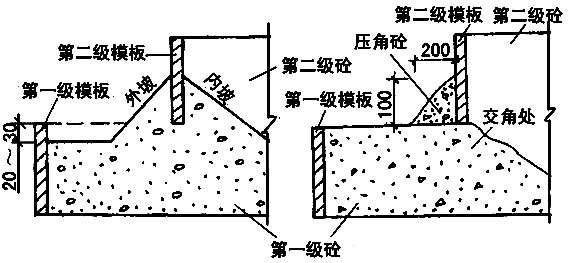 台阶式柱基础砼浇筑
共50页 第11页
1.1 混凝土浇筑
2、柱子砼的浇筑
柱子应分段浇筑，每段高度不大于3.5m。
      柱子高度不超过3m,可从柱顶直接下料浇筑，超过3m时应采用串筒或在模板侧面开孔分段下料浇筑；
      柱子开始浇筑时应在柱底先浇筑一层50～100mm厚的水泥砂浆或减半石砼；柱子砼应分层下料和捣实，分层厚度不大于50cm,振动器不得触动钢筋和预埋件；
      柱子砼应一次连续浇筑完毕，浇筑后应停歇1～1.5h，待柱砼初步沉实再浇筑梁板砼。
浇筑整排柱子时，应由两端由外向里对称顺序浇筑，以防柱模板在横向推力下向一方倾斜。
共50页 第12页
1.1 混凝土浇筑
3、梁板砼的浇筑
肋形楼板的梁板应同时浇筑，浇筑方法应由一端开始用“赶浆法”，即先将梁根据梁高
  分层浇筑成阶梯形，当达到板
  底位置时再与板的砼一起浇筑，
  随着阶梯形不断延长，梁板砼
  浇筑连续向前推进。
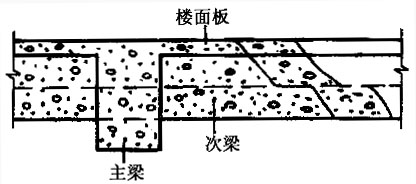 梁、板同时浇筑方法示意
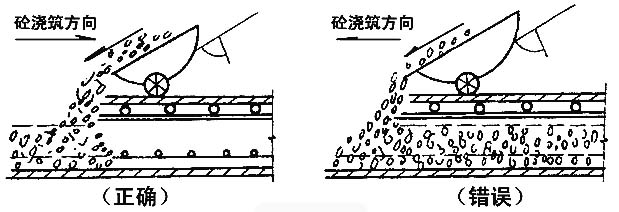 梁板砼的浇
筑应由远而
近，砼的倾
倒方向与浇
筑方向相反!
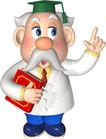 砼倾倒方向
共50页 第13页
1.1 混凝土浇筑
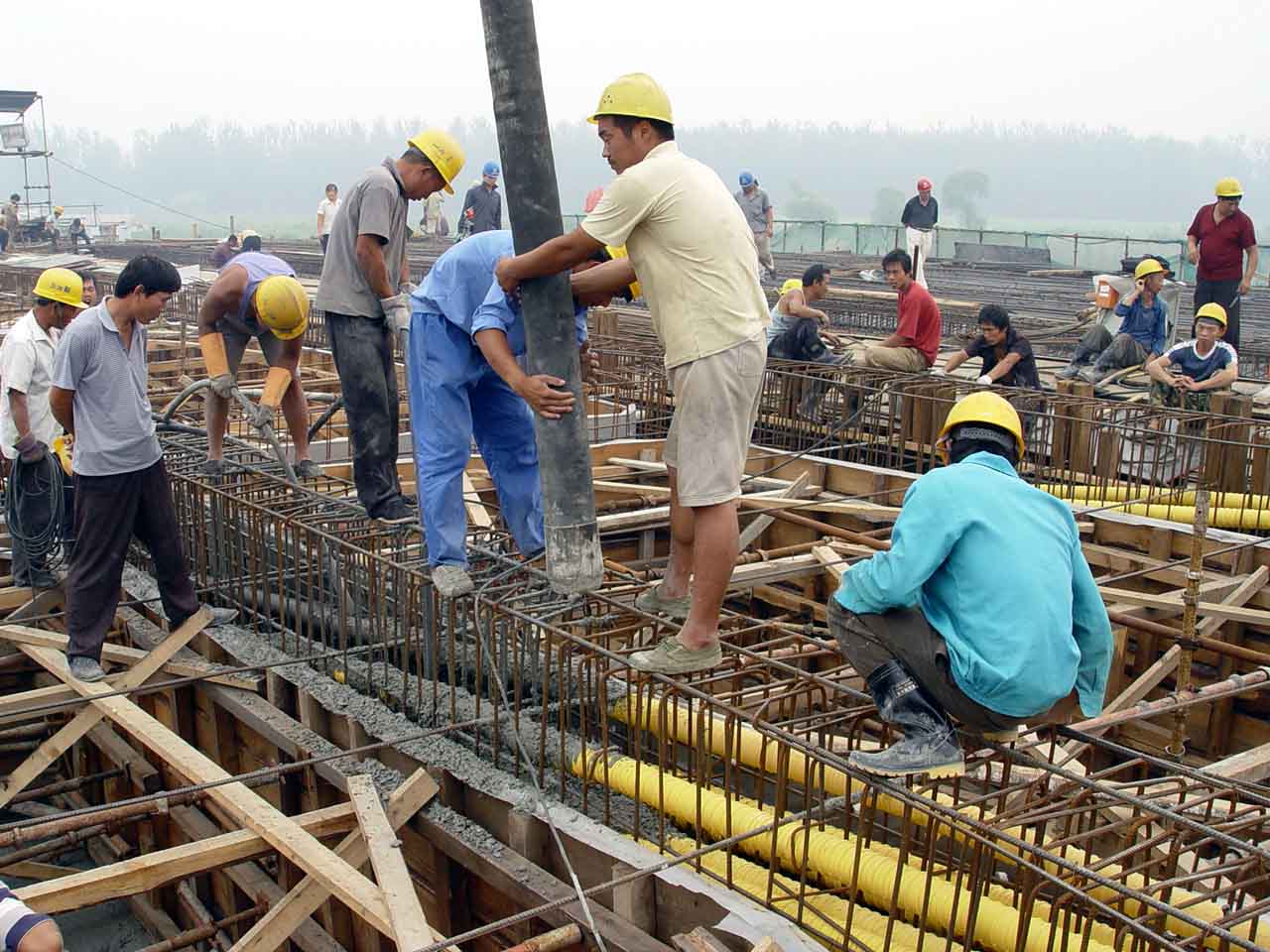 4、剪力墙砼的浇筑
剪力墙应分段浇筑，每段高度不大于3m。门窗洞口应两侧对称下料浇筑，以防门窗洞口位移或变形。窗口位置应注意先浇窗台下部，后浇窗间墙，以防窗台位置出现蜂窝孔洞。
共50页 第14页